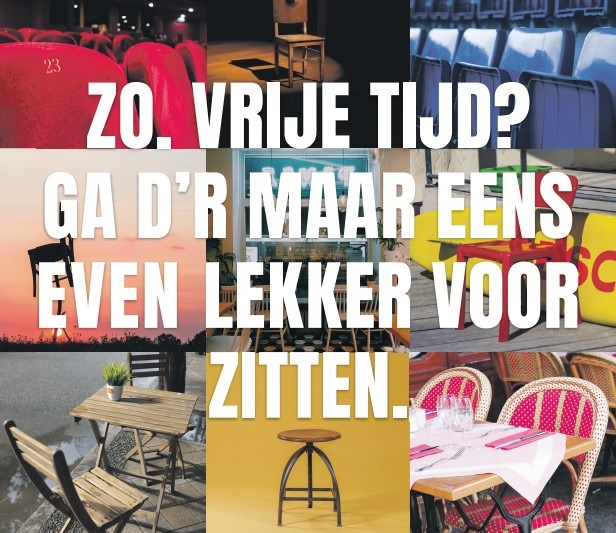 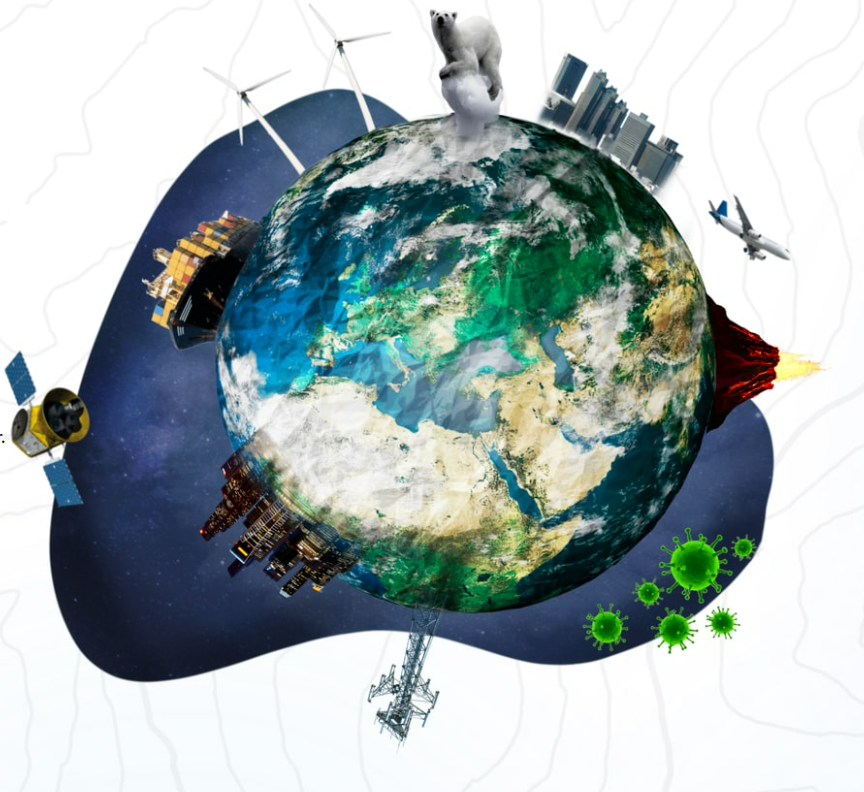 Inrichting van een gebied
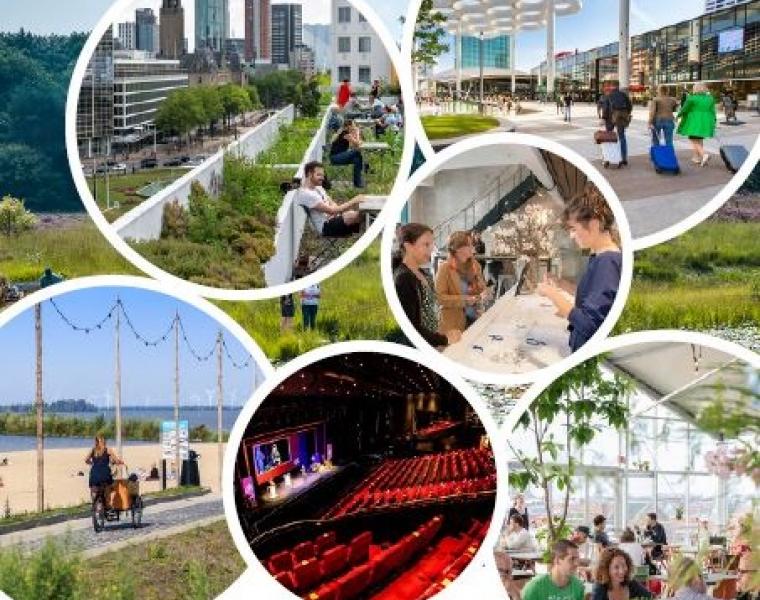 LJ1-P4 - les 1 vrije tijd en recreatie in de stad
Les 1 – vrije tijd en recreatie in de stad
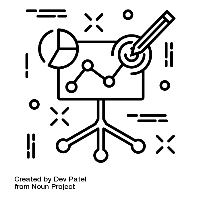 Begrippen
recreatie
leisure
vrijetijdsgedrag
sociale cultuur
sociale structuur
maatschappij
demografisch
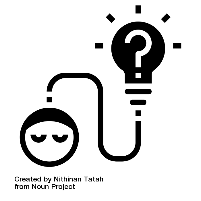 Specialisatie Vrijetijd
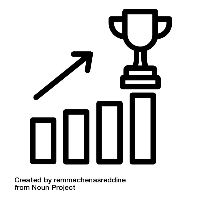 IBS Toetsing
 Kennistoets
 Verantwoording
 Presentatie
Vandaag
Thema en lessen deze periode:

-Recreatie in de stad; introductie blok (dubbel uur)
-Stadsvernieuwing en fieldresearch 
-Multifunctionele vrijetijdsaccomodaties 
-Citymarketing en Citybranding 
-Beleving en interactive experience model
-Citymarketing tour + herhaling!
Dit verwacht ik van jou / jullie.
Je bent bijna 2e jaars dus… ik ga meer van je verwachten. 
Waarom eigenlijk?
1. Omdat ik van jullie succesvolle studenten met een diploma wil maken. 
2. Omdat ik jullie wil helpen om goede burgers te worden. (met oog voor je omgeving!)
3. Omdat jullie na een stage ouder, wijzer, verstandiger en slimmer zijn geworden. 

Dus:De les begint op tijd Aandacht + focus Hard werken!  Maar ook veel gezelligheid..

CheckWiki voor alle lessen
Dit kan je van mij verwachten
Mijn inzet om leuke interessante lessen te maken voor jullie!
Lessen met afwisseling. 

Theorie en praktijk (opdracht)
Soms wat meer theorie
Soms wat meer praktijk

Aandacht voor de klas.
Aandacht voor jou als individuele student.

Geef suggesties bij me aan! Dingen die je leuk lijken om te doen in de les/ of bezoeken / of dingen uit het nieuws…
Evaluatie
Wat vond je leuk aan het project in Udenhout en waarom ? 


Wat vond je minder leuk, en waarom?


Wat kon beter en waarom?


Wat moeten we zo houden en waarom? 


Welk cijfer geef je in totaal voor dit project en waarom?
Project Udenhout
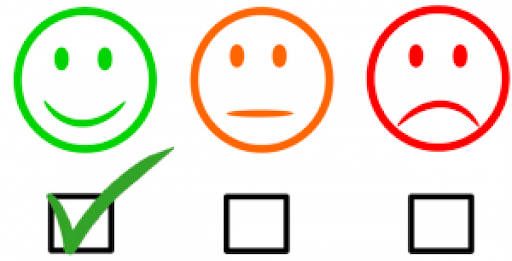 Leerdoelen - les 1 – recreatie in de stad
Aan het einde van de les:
Weet je hoe Vrijetijd een rol speelt in je IBS opdracht.
Kan je het begrip ‘leisure’ uitleggen. (en weet je hoe je het uitspreekt)
Kan je het begrip vrijetijdsgedrag uitleggen en uitleggen wat voor/welke factoren hier van invloed op zijn.
Weet je wat de piramide van Maslow is.
Kan je de piramide van Maslow uitleggen in relatie tot vrije tijd.
Je kunt het belang van recreatie in de stad uitleggen en hiervan voorbeelden geven (stads- en wijkniveau).
Je kunt recreatie in de stad toelichten op basis van geografische kenmerken.
Opdracht deze periode
“Vrijetijd” - Hoe kan in het gebied rekening worden gehouden met een diversiteit van evenementen?
IBS Opdracht deze periode?
Parkring (youtube.com)
Wat is recreatie?
Zoek op!
Wat is recreatie?
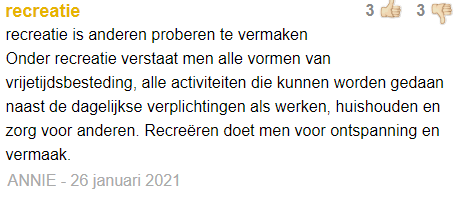 Wat zijn recreatiemogelijkheden?Zoek op!
Voor buiten ? 


Voor binnen ?
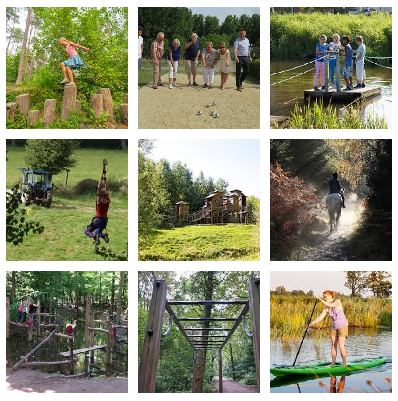 Wat is leisure?
Leisure: Engelse benaming UK en VS voor vrije tijd
Wat is vrijetijd?
Definitie Vrijetijd: vrije tijd is alle tijd die overblijft na aftrek van de externe en noodzakelijke verplichtingen.
Noodzakelijke verplichtingen zijn: slapen, eten, school, werk, hygiëne.
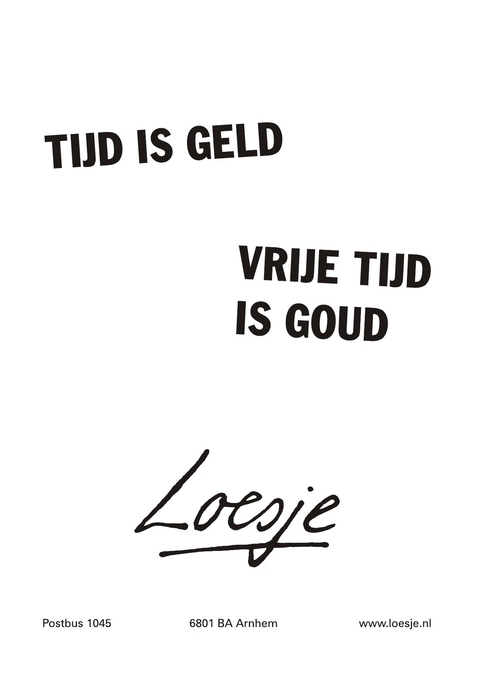 Vrijetijdsgedrag
Dit is van invloed op vrijetijdsgedrag.
de maatschappij 
sociale structuur
sociale cultuur
Vrijetijdsgedrag: maatschappij
Wat wordt er bedoeld met de “maatschappij”?



Zoek op!
Maatschappij
Wat wordt er bedoeld met de “maatschappij”?

Meestal bepaald door landsgrenzen.
Gebruiken en gewoontes in een land.
De manier waarop de staat is ingericht.


Flitsopdracht: 2 minuten
Zoek op: Wat kenmerkt de maatschappij van Nederland?
Maatschappij =
In een samenleving word je geboren en vervul je als individu verschillende rollen: buurman, zoon/dochter, medesupporter, iemand die dezelfde taal spreekt, etc. 
Een samenleving wordt een maatschappij wanneer taken en verantwoordelijkheden van hogerhand (de regering) zijn georganiseerd en gereguleerd, in instituties zoals onderwijs, gezondheidszorg en rechtspraak.
Maatschappij =
Democratie
Rechtsstaat
Sociale rechten
Belasting
Vrijheid: geloof, mening, levensstijl, 
Vereniging
Zelfbeschikking (je eigen keuzes kunnen maken)
Gelijke behandeling
Verbod op discriminatie
Elkaar helpen
Vrijetijdsgedrag: sociale structuur
Sociale netwerken
Verschillende sociale structuren 
Bijvoorbeeld (sport en wijk)verenigingen
Vrienden en familie
Buren
Verschillende posities/rollen die je kan hebben in een sociale structuur.
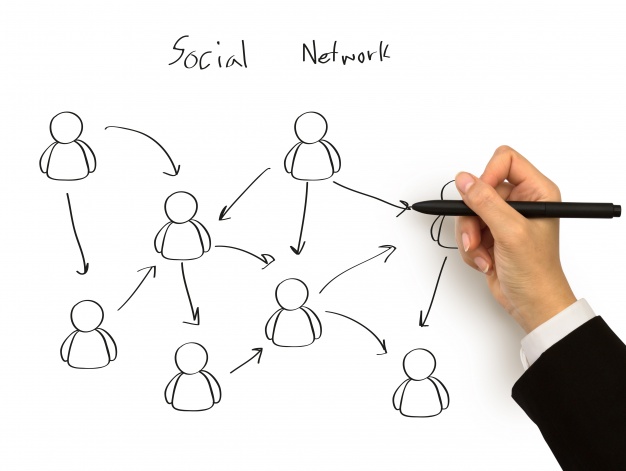 Sociale structuur: Six degrees of separation
Vrijetijdsgedrag: sociale structuur
Six degrees of separation
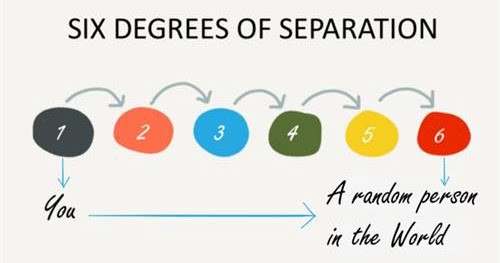 Vrijetijdsgedrag: sociale cultuur
Invulling van de sociale structuur (hoe)
Cultuur: alles wat de mens heeft voortgebracht 
Materieel: wijken, monumenten, kerken, concertgebouwen
Immaterieel: manier van samen leven, emoties delen, hoe men met elkaar om gaat, (ongeschreven) regels,
Cultuur: het geheel aan waarden, normen, opvattingen, instituties en tradities, taal dat een samenleving of een groep mensen kenmerkt.
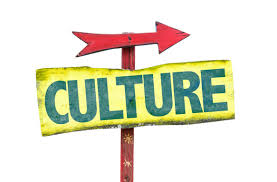 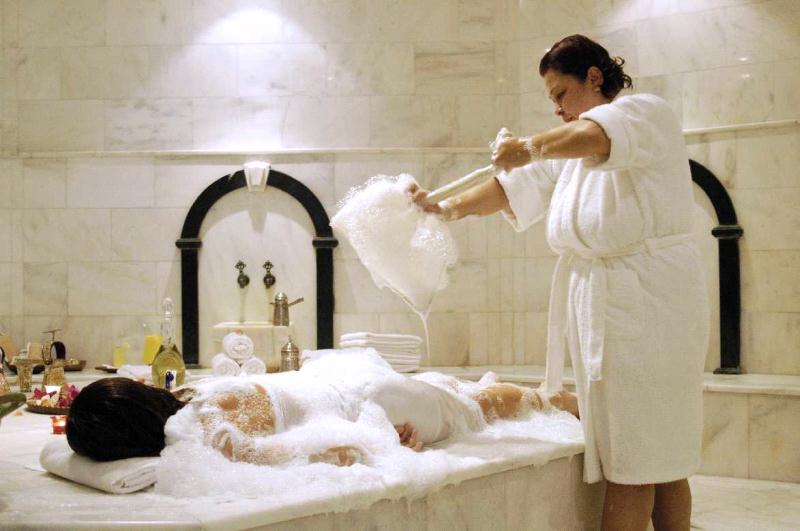 Hoe doen ze dat in..?
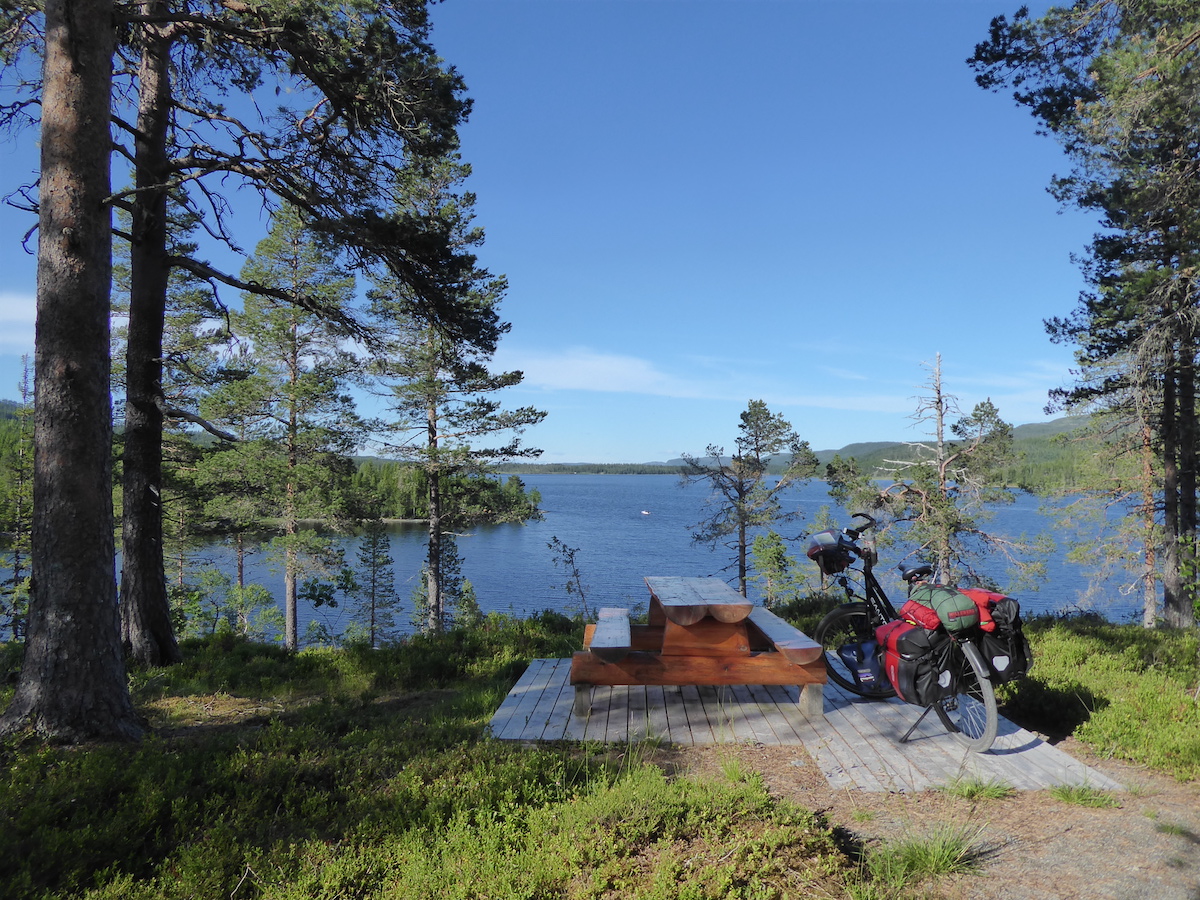 Hoe doen ze dat in..? Kies een land!
Brazilië            Spanje          Malta 
Amerika	     Portugal	     Oekraïne 
Engeland        Australië        China
België	     Ierland           Japan 
Marokko	     Duitsland       Rusland 
Indonesië        Tsjechië 
Turkije	      Armenië 
Oostenrijk        Zwitserland
Inrichten van een gebied
Door te rekening te houden met de 
Sociale cultuur, sociale structuur, en de maatschappij. 
kan je je gebied beter inrichten.


Vrijetijd
Gebied: Koningswei Tilburg. 

Jullie zijn er geweest, wat viel op?
Wat moet je doen om dit toe te passen voor het inrichten van een gebied?
Doelgroep analyse

Gebiedsonderzoek
Piramide van Maslow
https://www.youtube.com/watch?v=BcAOofzr4bc
Vrijetijdsbesteding in de buurt (IBS)
Welke grote vrijetijdsvoorzieningen / recreatievoorzieningen zijn er?
Welke kleine recreatievoorzieningen zijn er?
Welke logische recreatievoorzieningen zijn er NIET?
Welke mogelijkheden zie jij voor de buurt?
Wat is de samenstelling van de bevolking in deze buurt?
Demografisch = volkbeschrijven: leeftijd, geslacht, nationaliteit, geloof, gezinsamenstelling, etc.
Welke behoeften hebben de bewoners op dit gebied?
Passen hun behoeften in de omgeving?
Zijn hun behoeften realistisch?
Zijn hun behoeftes te verklaren (maatschappij, sociale netwerken, sociale cultuur)?
gimme.a.break. / LocHal
Breaks
Ervaar alle breaks. 
Wat doet dit met je?
Wat voor invloed heeft dit op vrije tijd denk je?

Zou je dit kunnen gebruiken in je project voor de gemeente?
Zo ja, hoe dan? 
Zo nee, waarom niet?
Opdracht
Beschrijf de huidige bezoekers van de koningswei door onderzoek te doen naar de sociale cultuur en sociale structuur waar ze inzitten.
( wat zijn hun normen/waarden/gewoontes en in welke verenigingen/clubs zitten zij?) 
Doe dit in 2-tallen

Maak hiervan een ‘bezoekersprofiel’ of ‘persona’

Dit profiel is een tekening van ‘jouw bezoeker’  met korte onderbouwing.

Deze wordt per groep gepresenteerd aan het einde van de les.
Persona – huidige bezoeker
Stap 1 – Naam. Elke persona krijgt zijn of haar eigen naam, leeftijd, woonplaats, hobby’s, mediagebruik… 
Stap 2 – Wie en wat is hij/zij. Probeer zoveel mogelijk een beeld te schetsen 
Stap 3 – Demografische gegevens. (waar woont deze persoon?)
Stap 4 – Wensen en doelen. ...
Stap 5 – Zorgen en ergernissen. ...
Stap 6 – Uiterlijk
Persona
Mei vakantie!
Wat zijn jullie plannen voor de vakantie… 



……….vrijetijdsbesteding…… 
Einde
Tot na de vakantie!